Муниципальное образовательное учреждение «Пьянковская основная общеобразовательная школа»
Творческий отчёт 
по основным мероприятиям  гражданско-патриотического воспитания в рамках 
месячника защитников Отечества
Отчет выполнила: Шорикова Т.В.
заместитель директора
2023 год
В течение месячника защитника Отечества в нашей школе прошло 
14 мероприятий, в которых приняли  участие  443 человек. Из них:
учащиеся – 346
учителя – 65
родители, жители села - 32
03.02.2023 - Военно-спортивная игра «Зарница», «Солдатская каша» Приняли участие 54 ученика и 14 учителей. https://vk.com/pyankovscayacoolschool?w=wall-179081942_1121
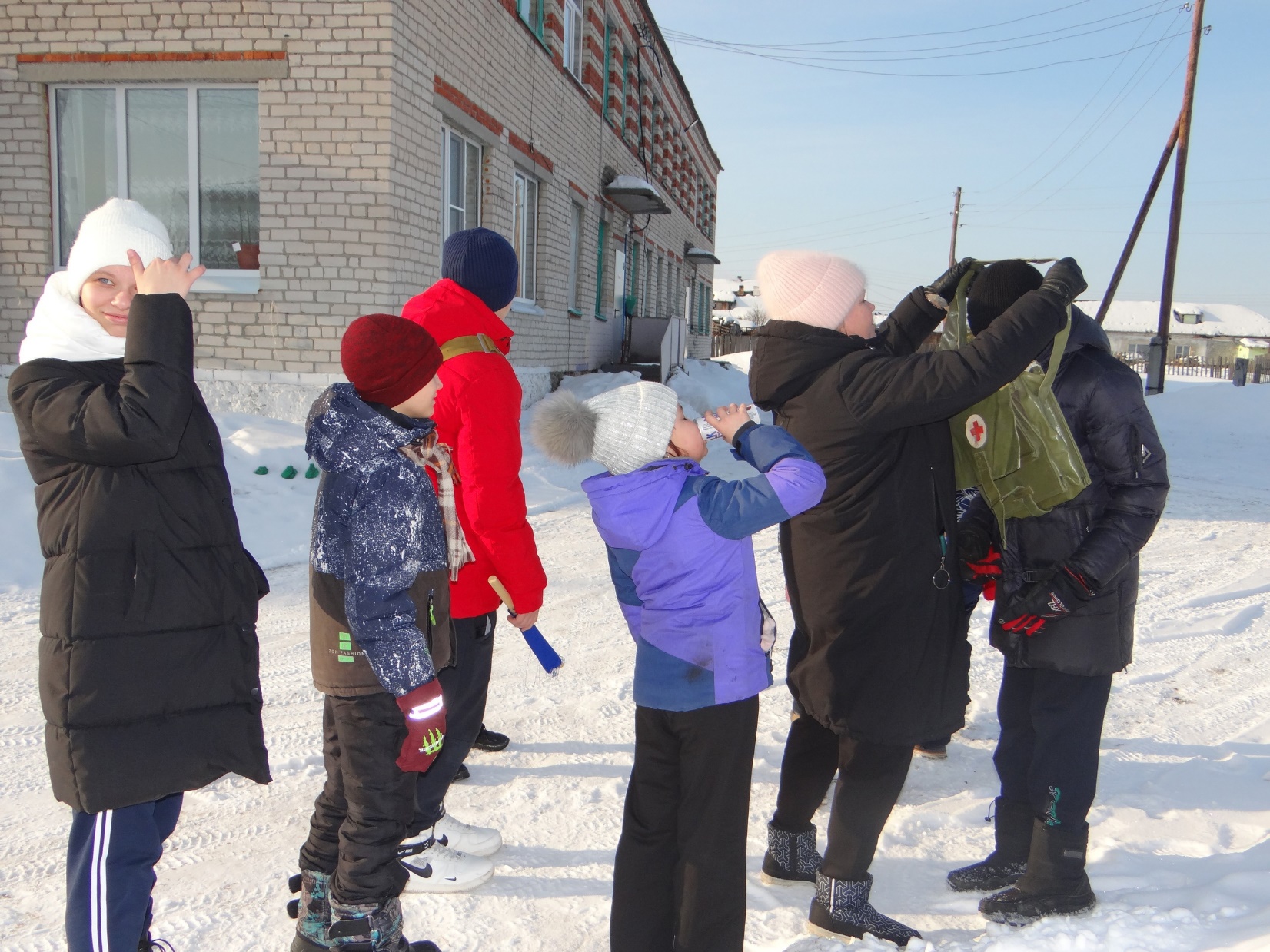 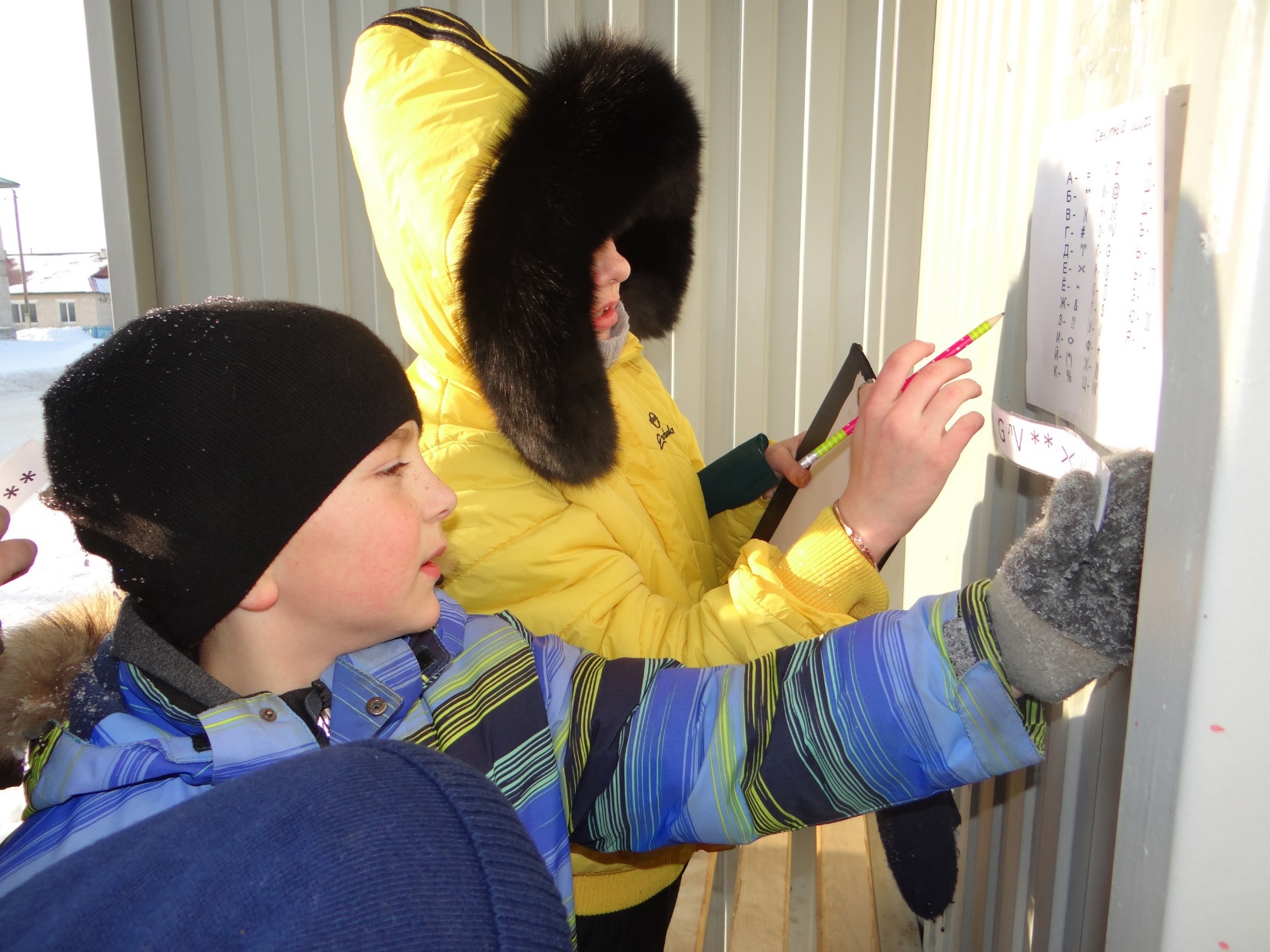 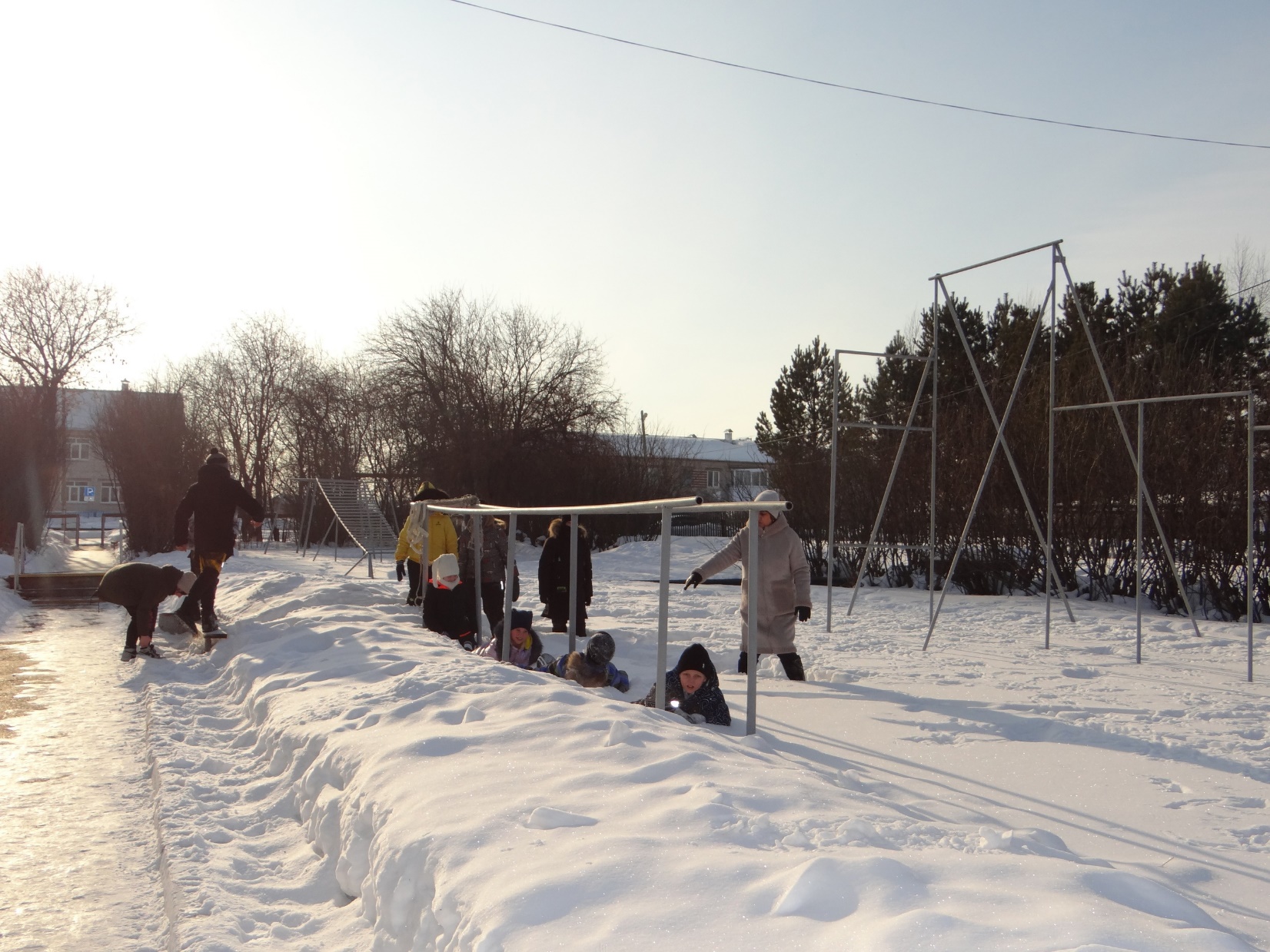 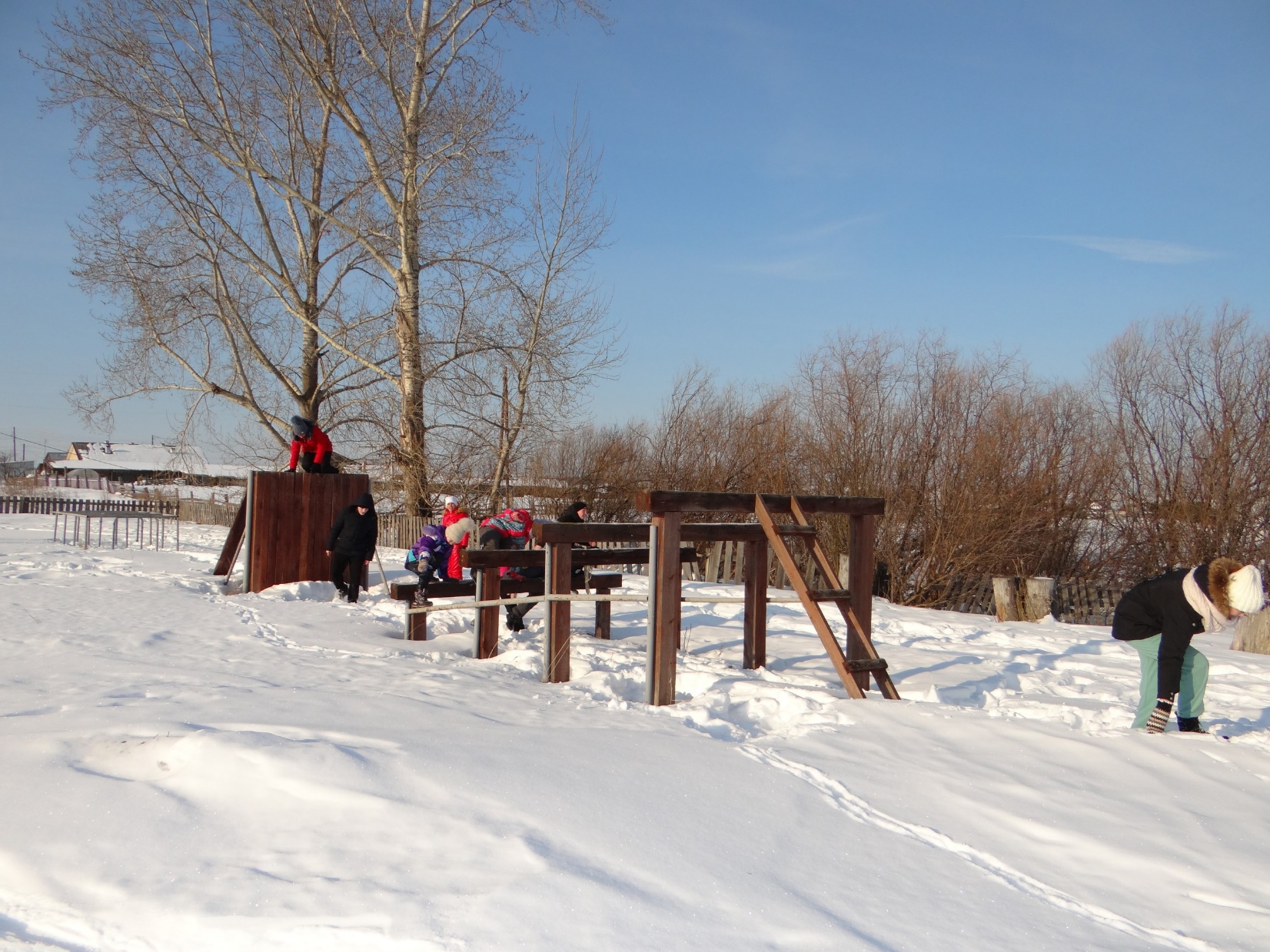 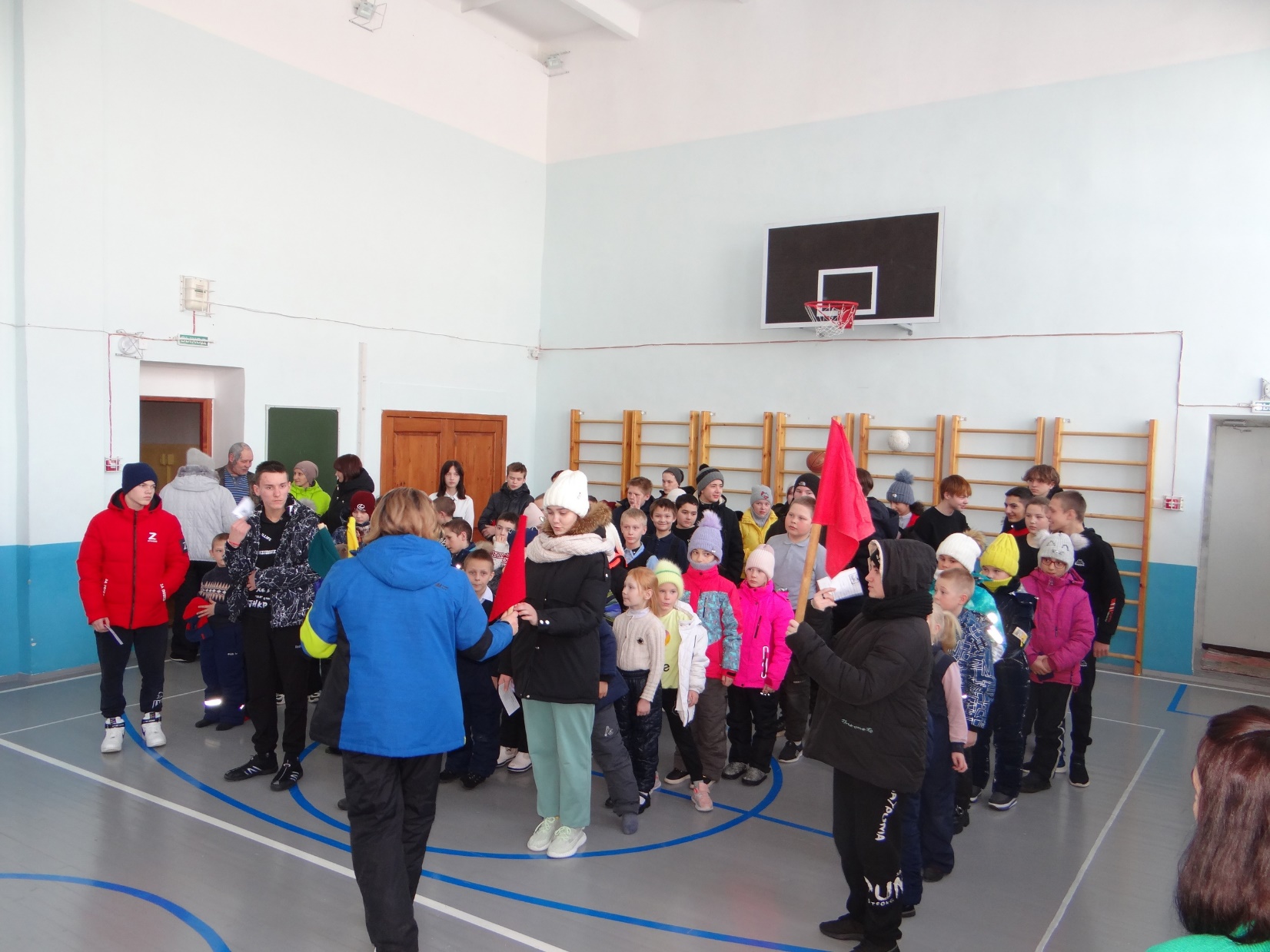 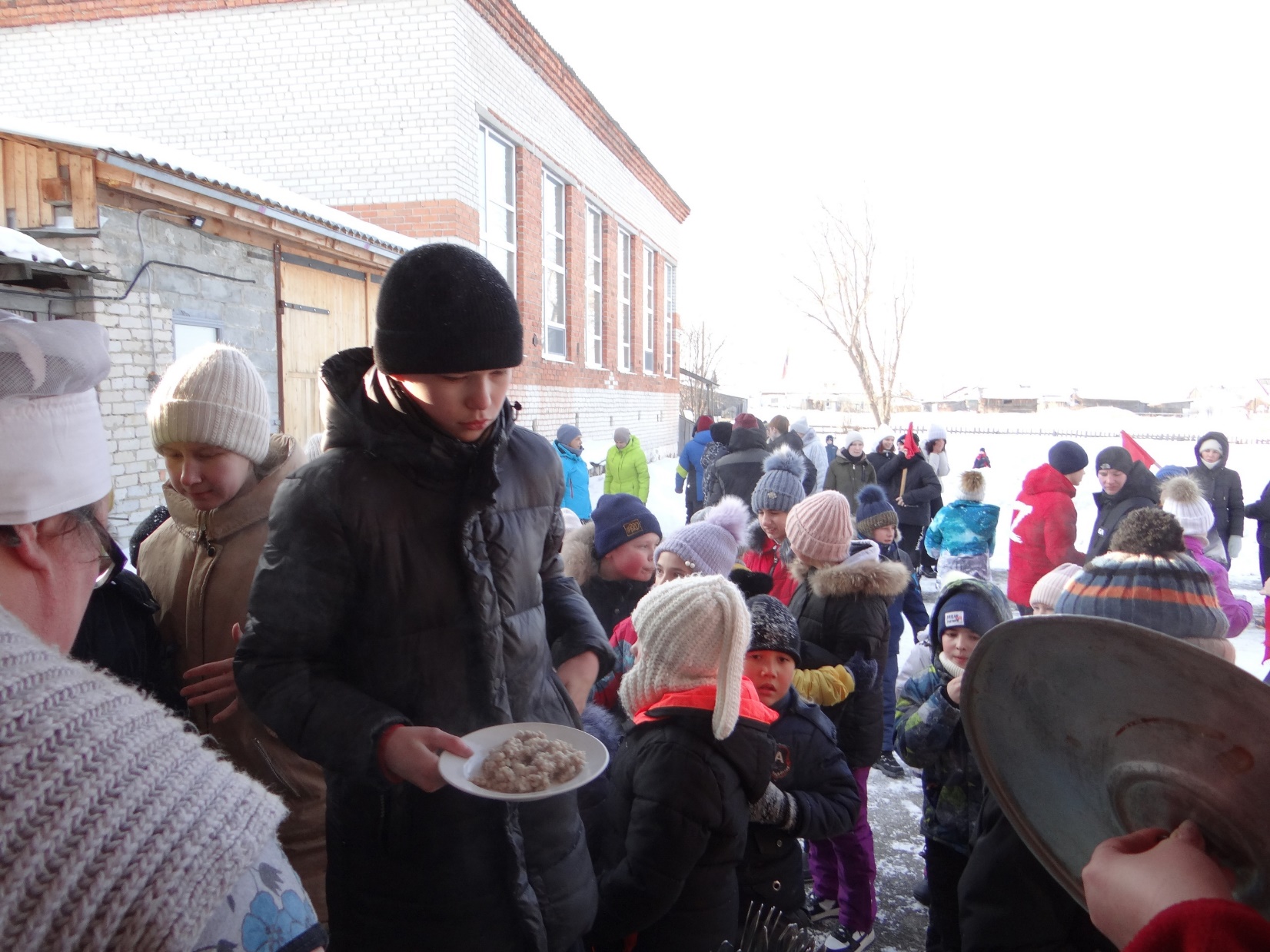 8 и 15 февраля руководитель школьного музея Свалухина Лидия Ивановна провела Уроки Памяти для учащихся школы.  Данные мероприятия посетили 19 учащихся начальной школы и 21 ученик основной школы, 4 педагога.
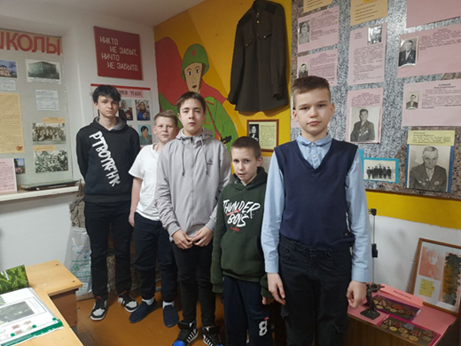 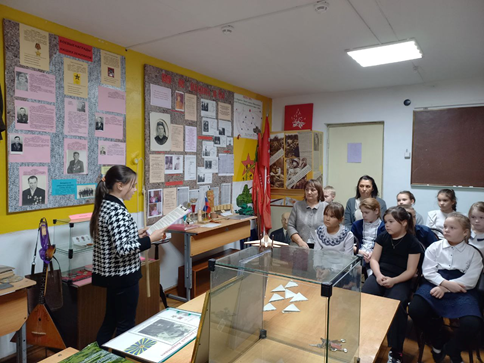 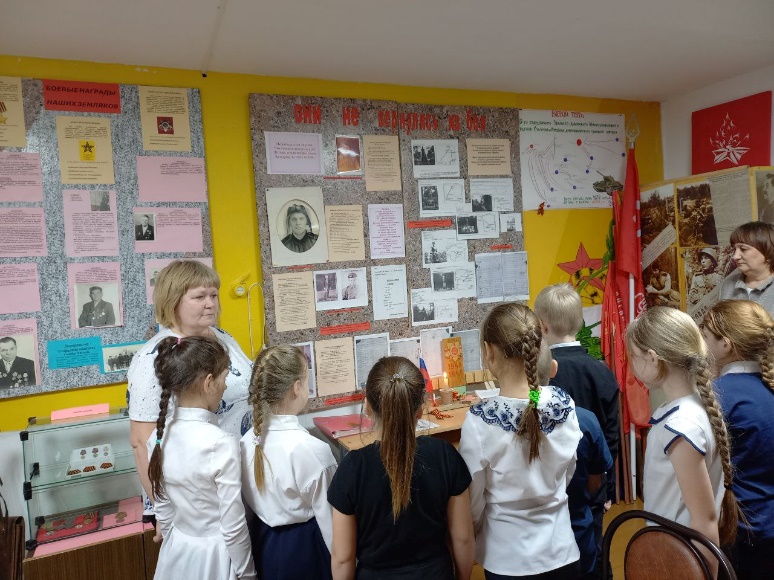 11 февраля 2023 года  11 учеников нашей школы приняли участие во Всероссийской массовой лыжной гонке «Лыжня России». 
                                                                                   https://vk.com/pyankovscayacoolschool?w=wall-179081942_1130
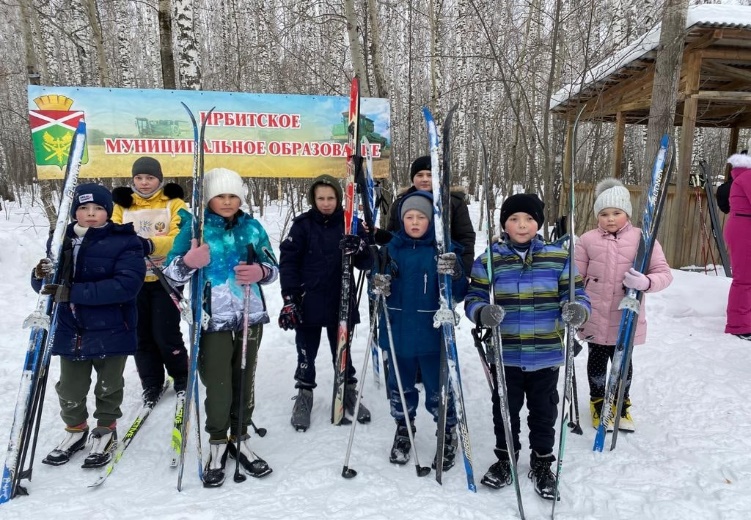 Призер – Игорь Степанов
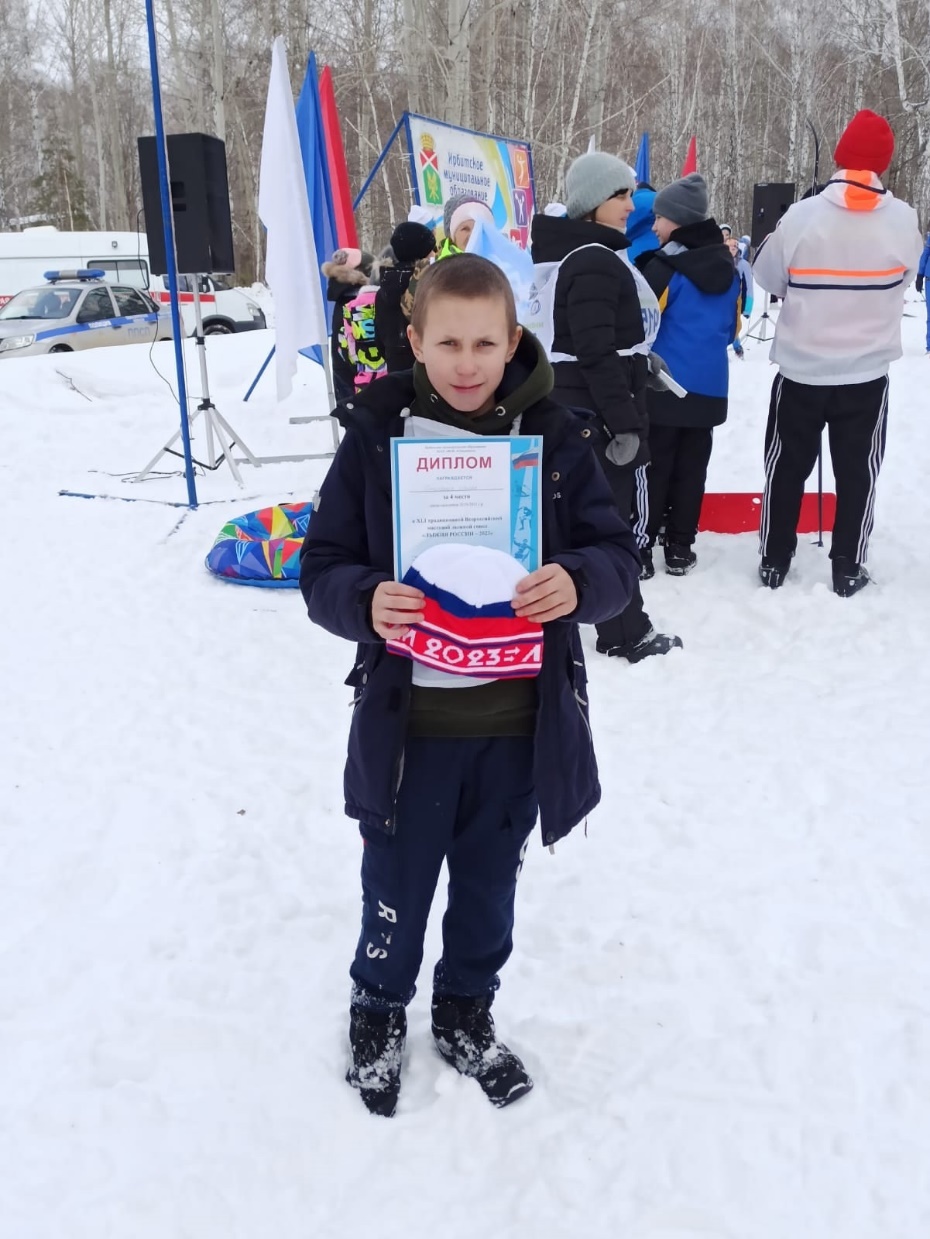 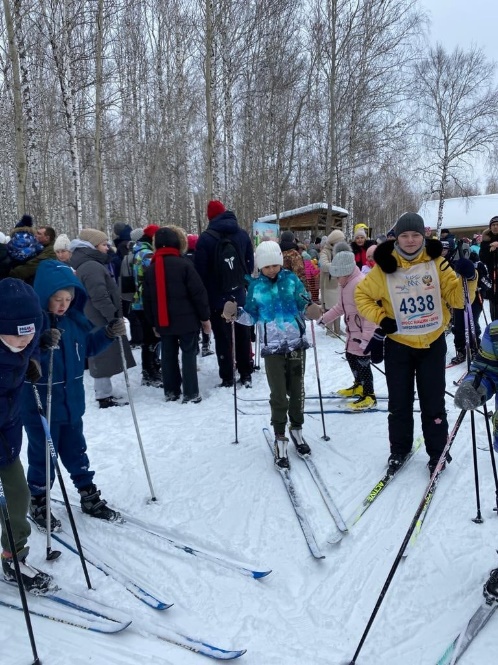 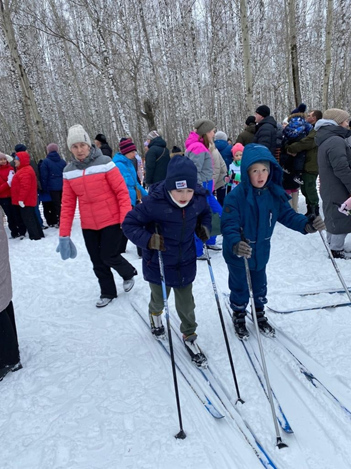 С 13 по 22 февраля в школе прошла выставка детского творчества, ко Дню защитника Отечества, в которой приняли участие учащиеся начальной школы, 5-7 классов.  Всего – 28 учеников.
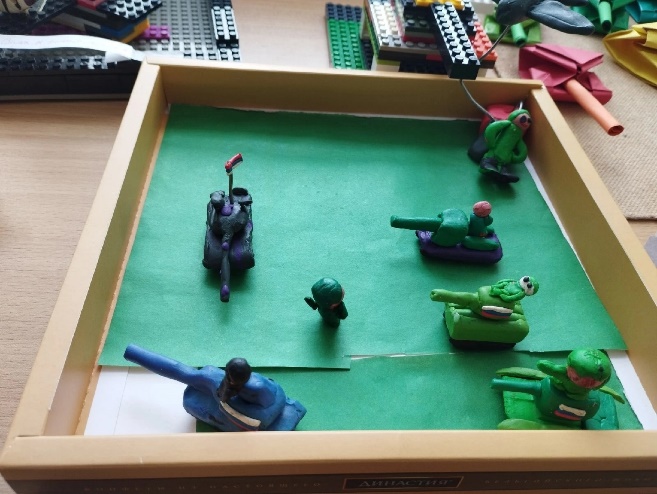 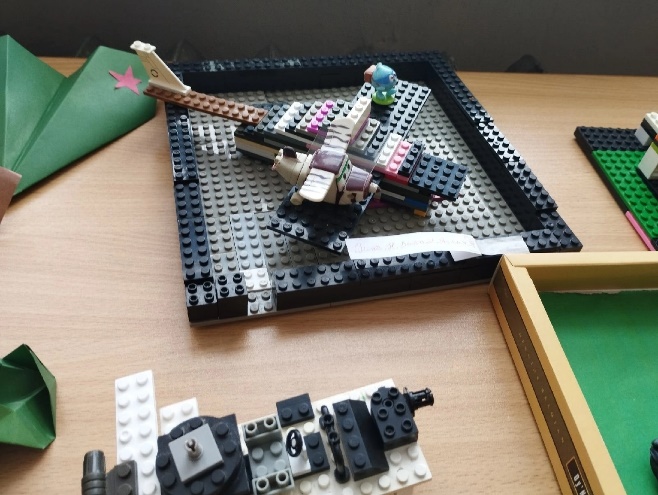 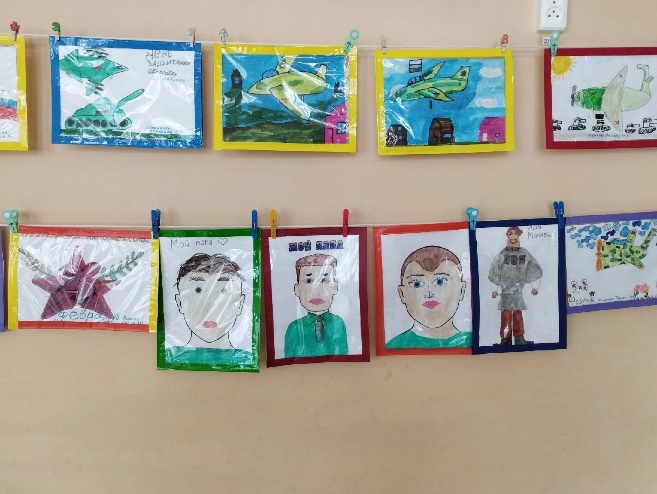 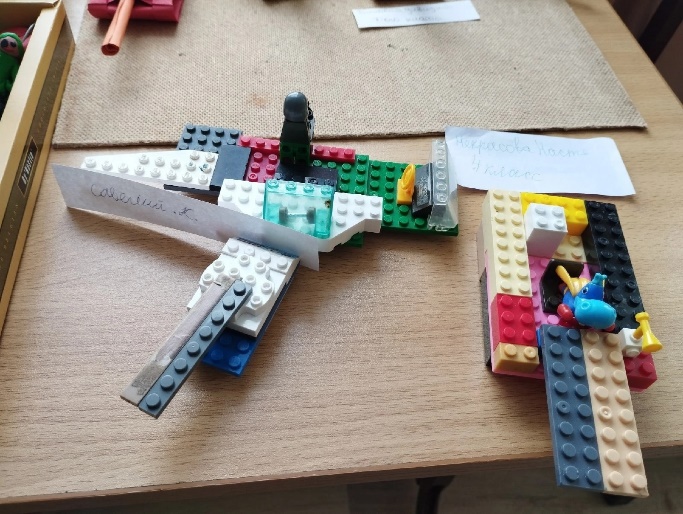 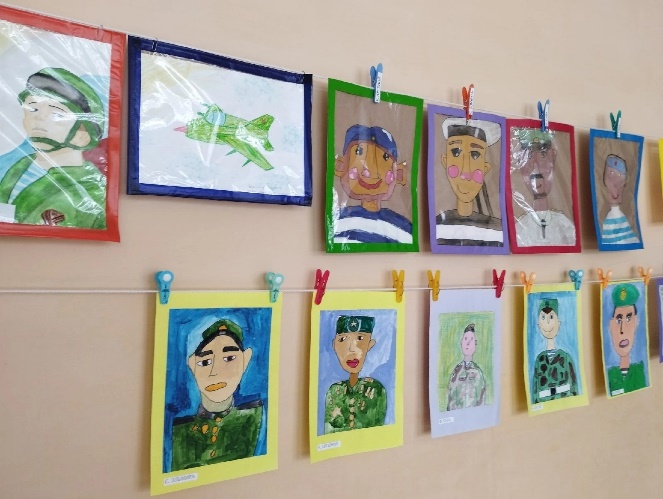 https://vk.com/pyankovscayacoolschool?w=wall-179081942_1150
15 февраля 2023 года в спортзале школы прошла семейная спортивная эстафета «Папа+я=спортивная семья». В мероприятии приняли участие 21 ученик, 16 родителей и 4 учителя.https://vk.com/pyankovscayacoolschool?w=wall-179081942_1135
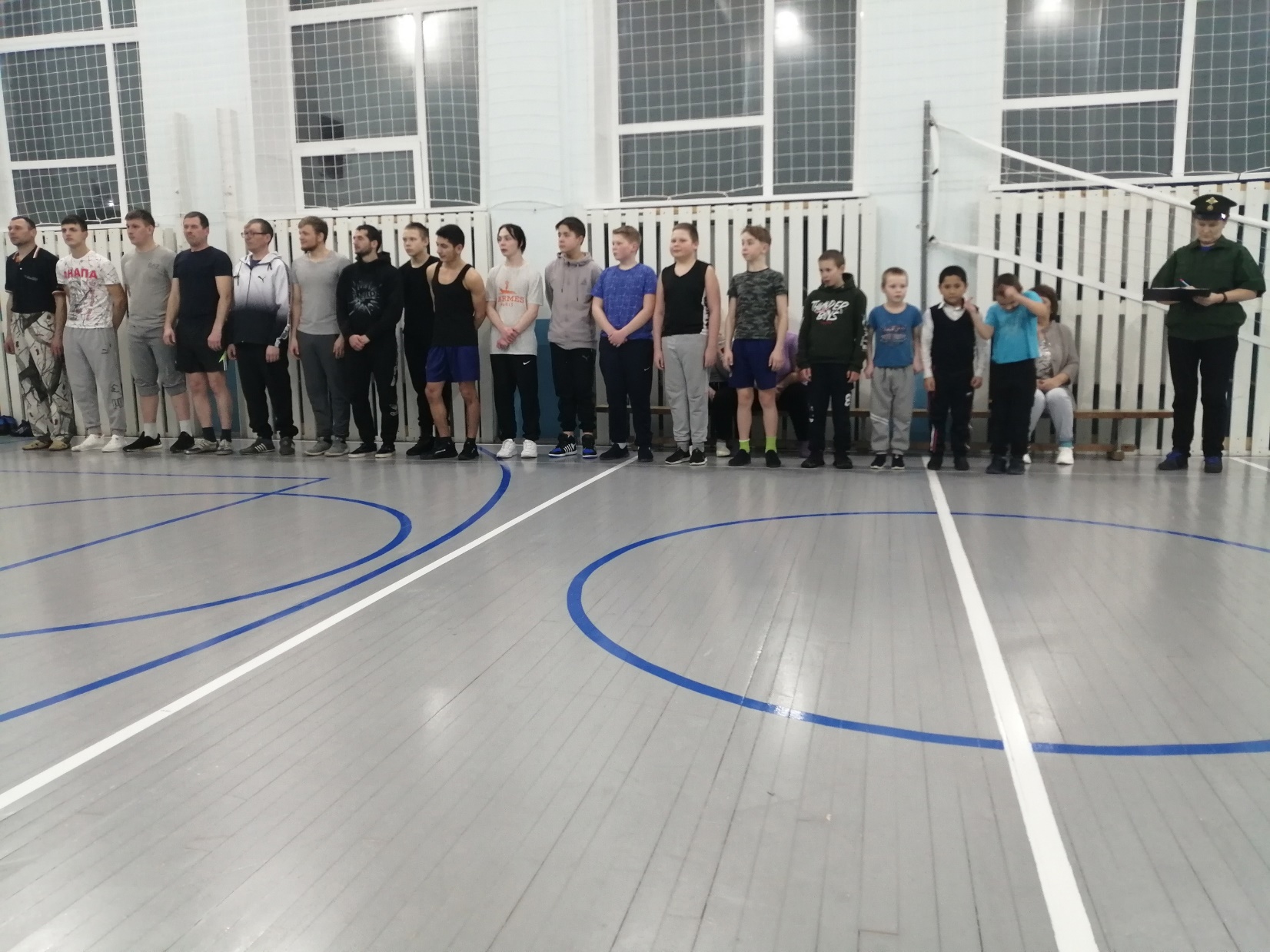 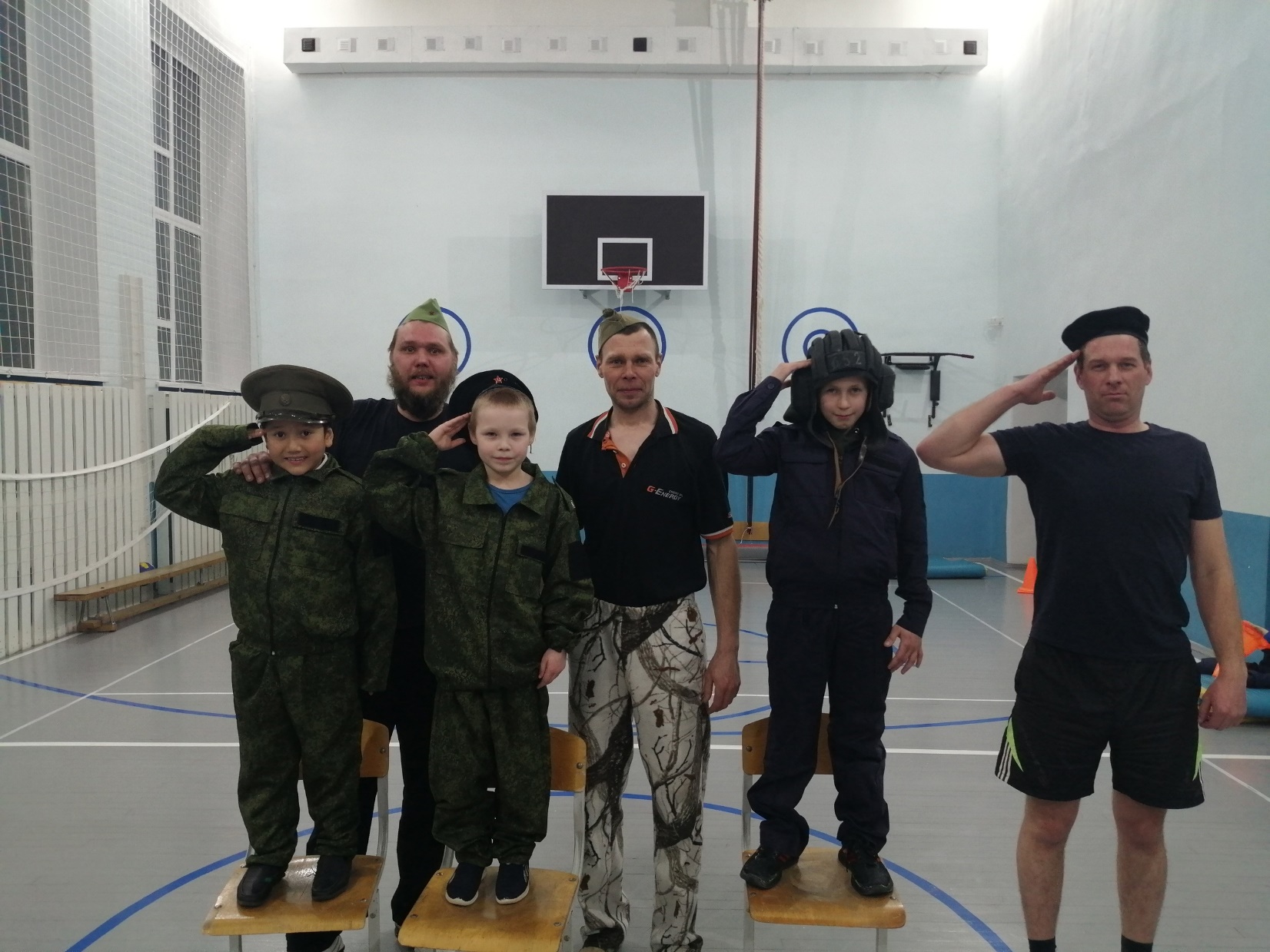 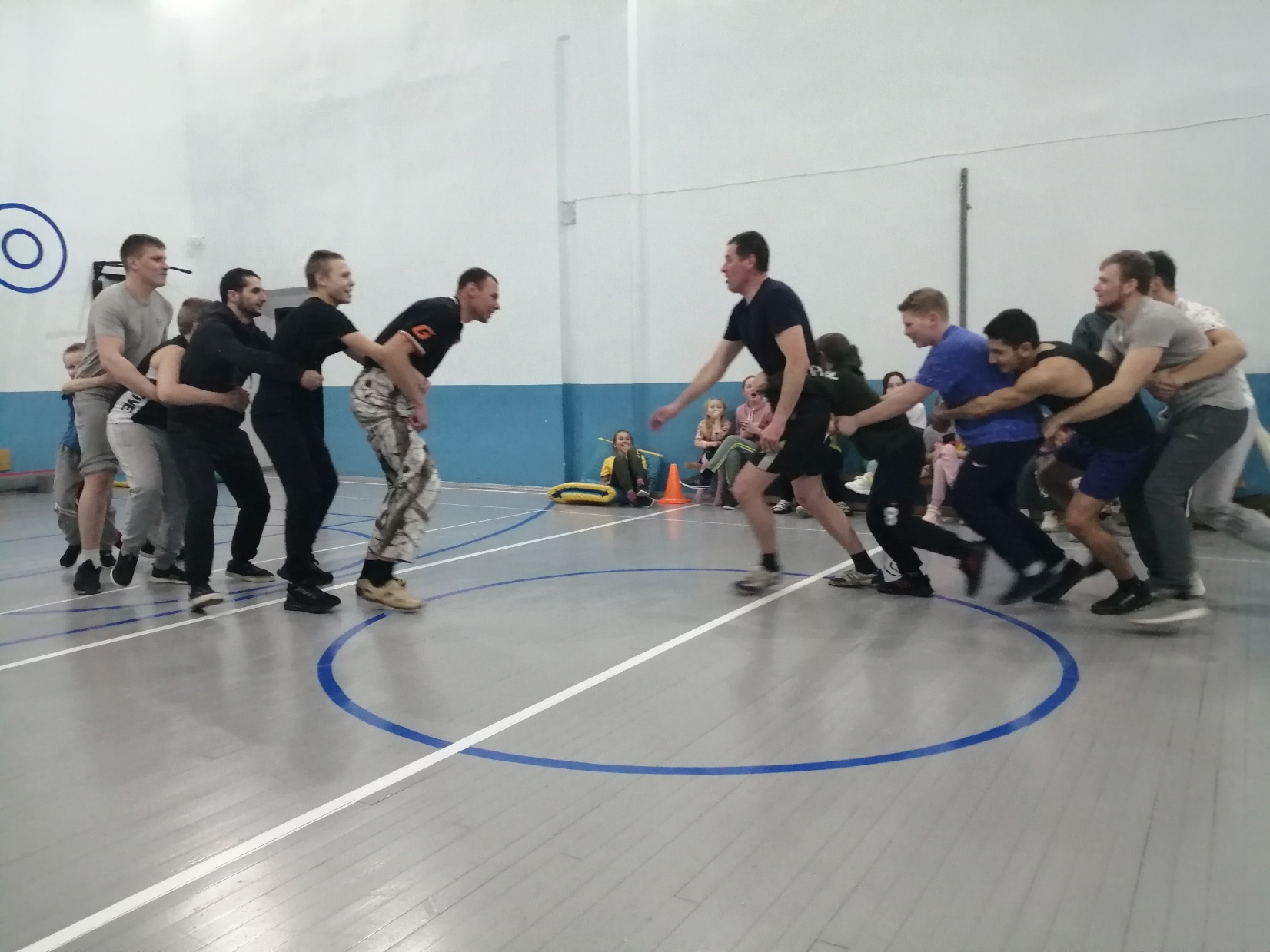 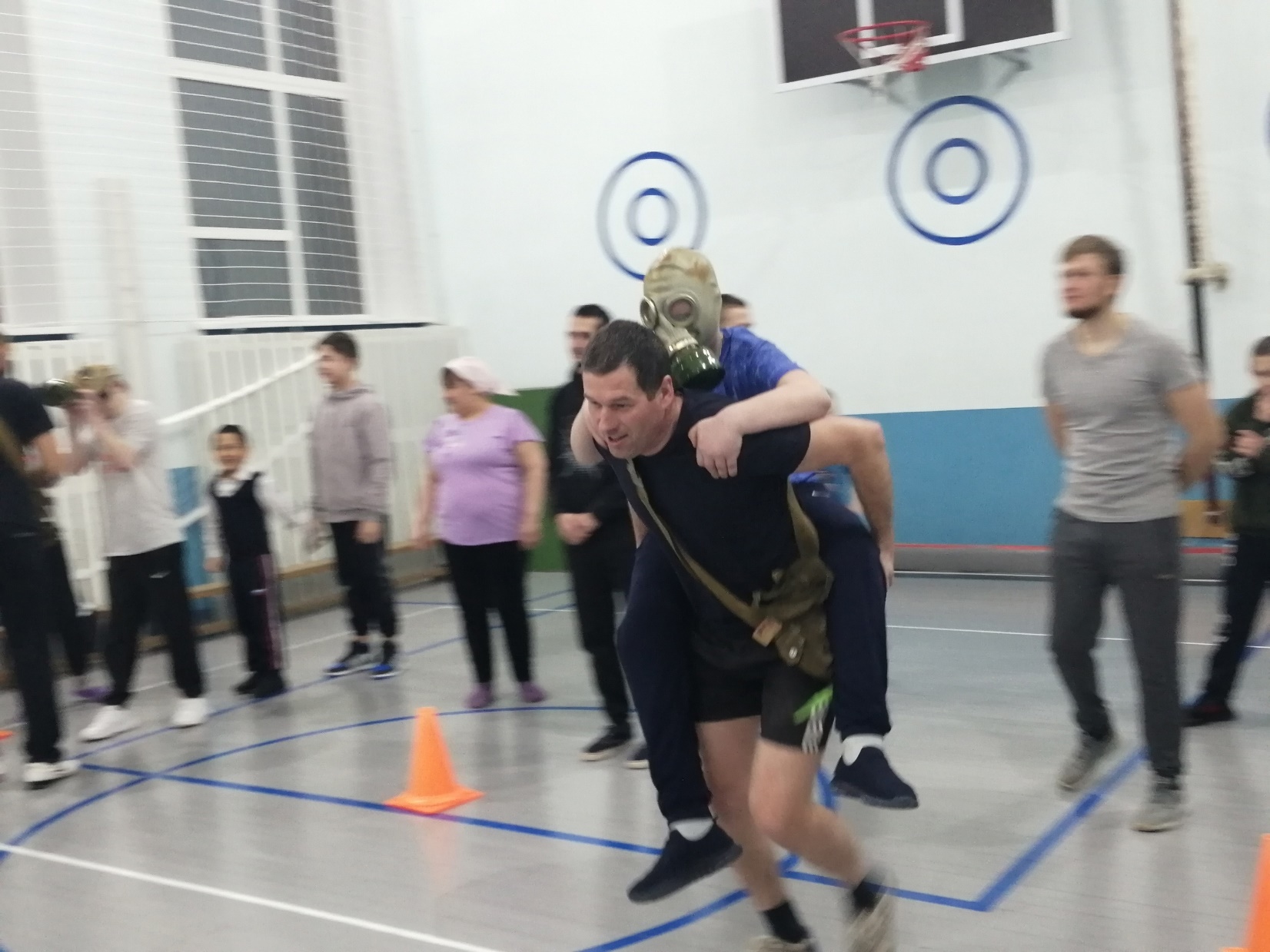 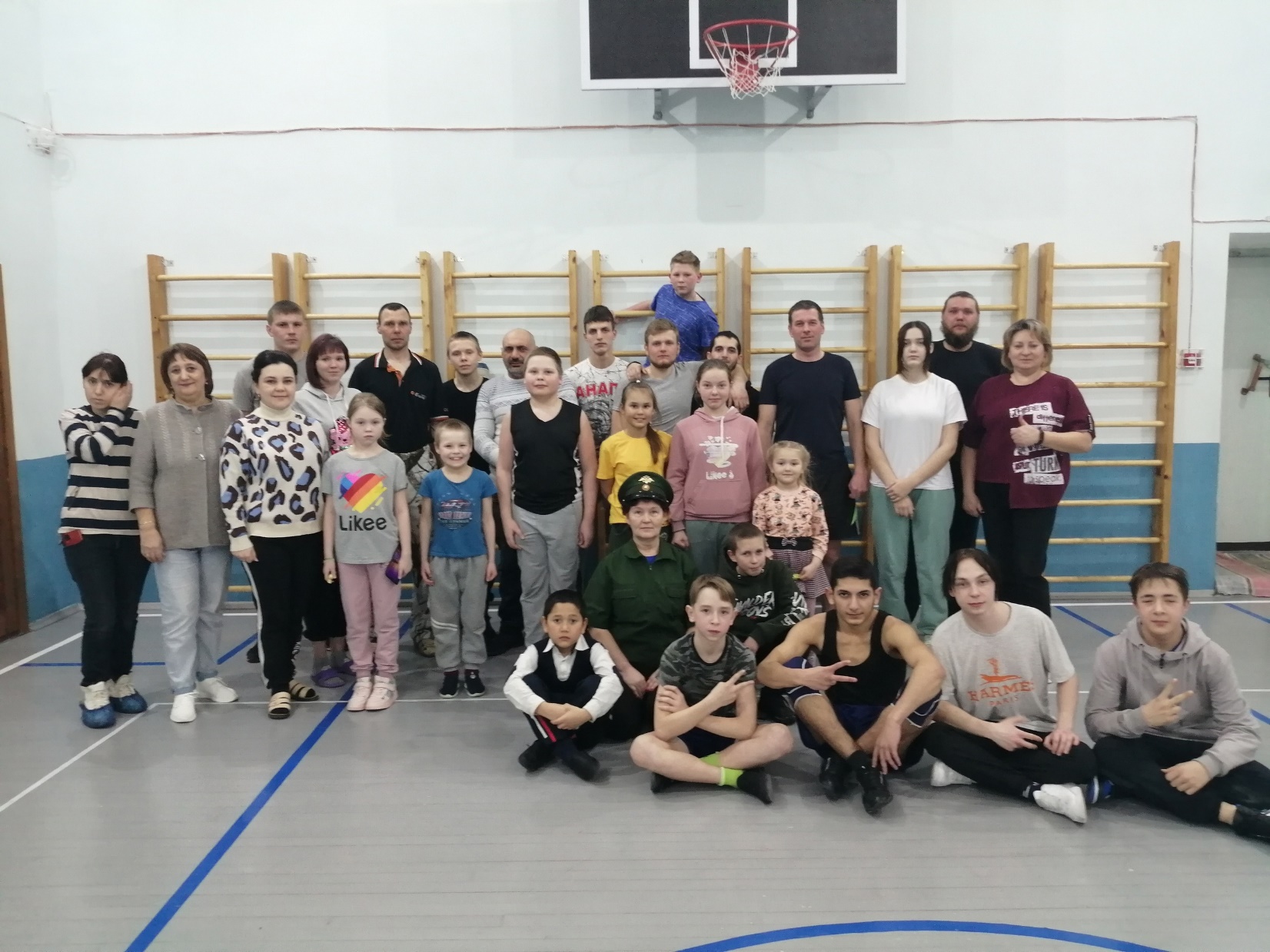 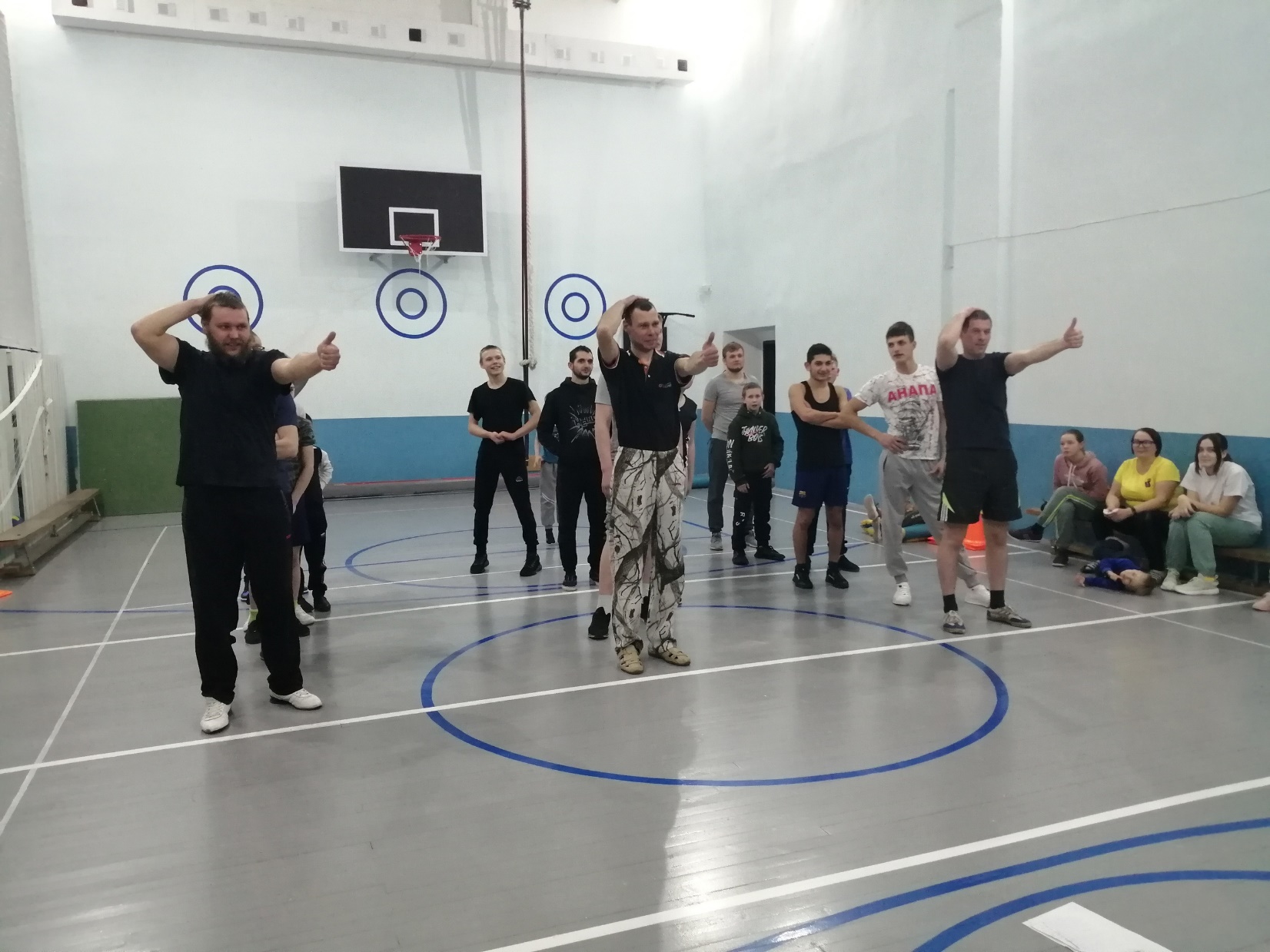 16 февраля 2023 года библиотекарь - Шорикова Наталья Геннадьевна подготовила и провела конкурс чтецов «Если мы войну забудем…», в котором приняли участие 20 учеников и 5 педагогов. https://vk.com/pyankovscayacoolschool?w=wall-179081942_1137
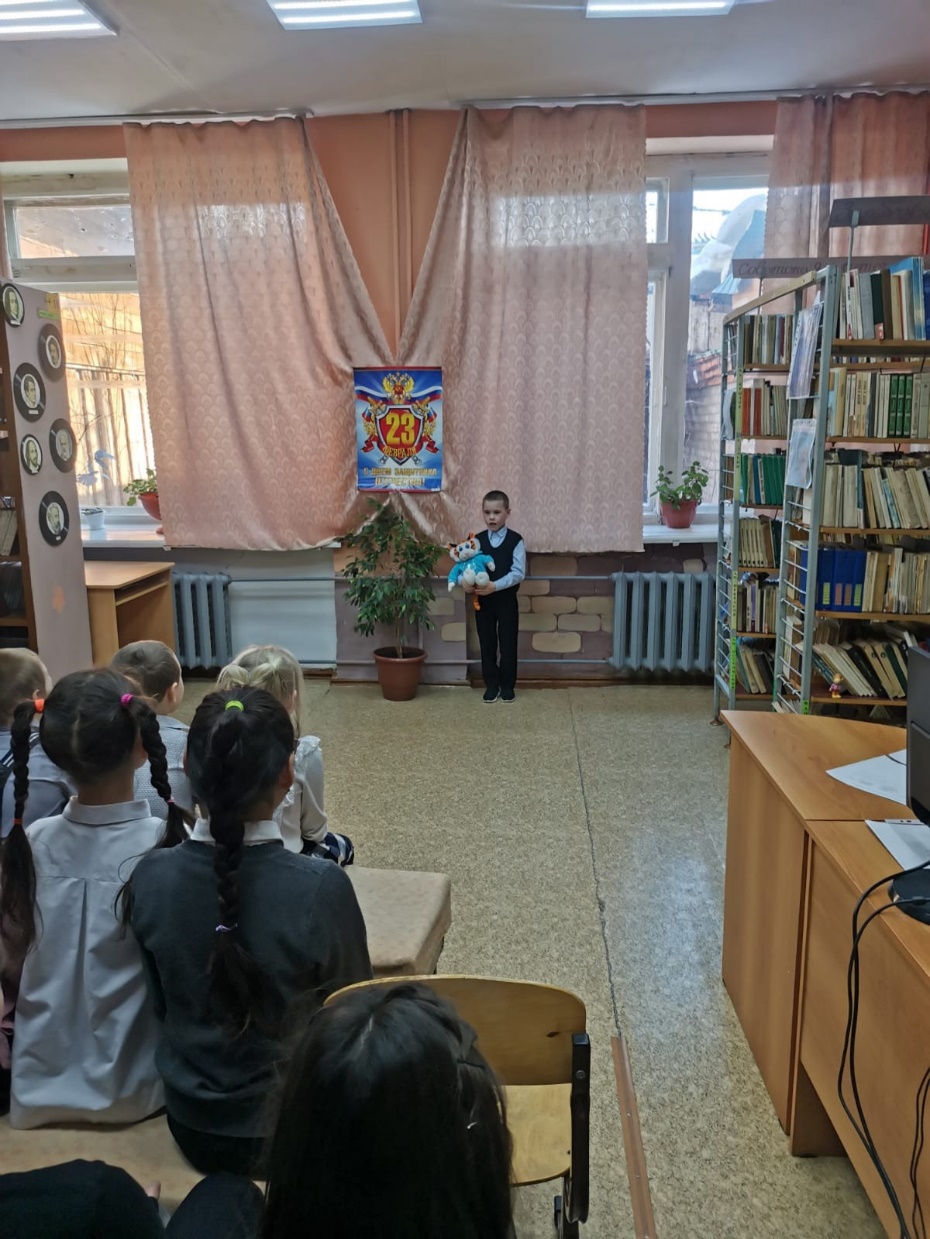 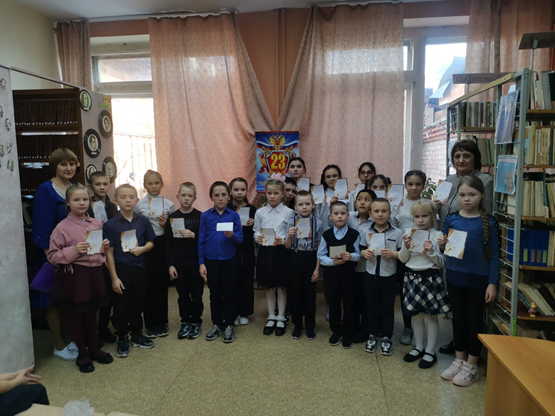 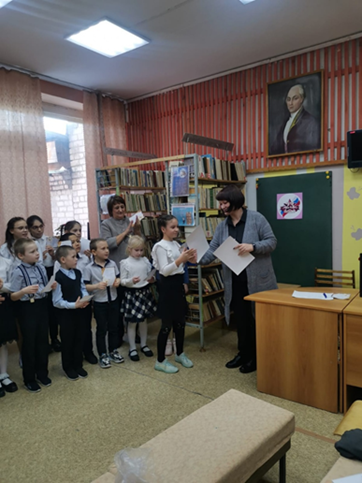 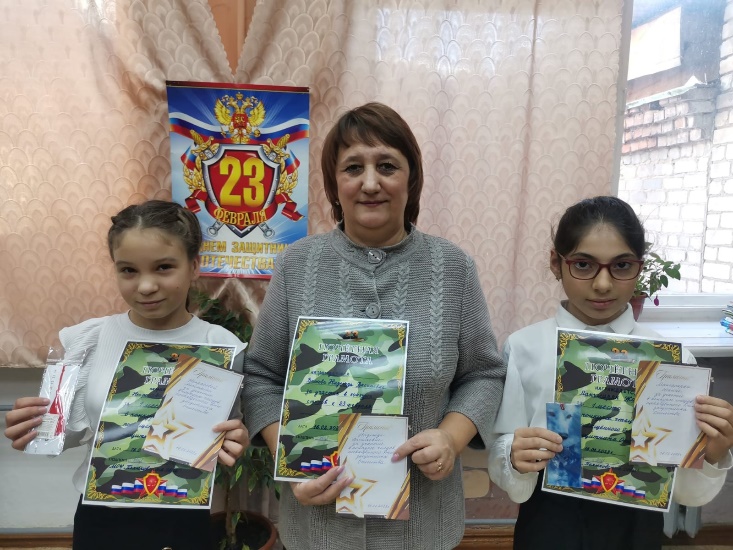 20 февраля 2023 года – «Богатырские потешки».  На мероприятии присутствовало  25 учеников и 10 учителей. https://vk.com/pyankovscayacoolschool?w=wall-179081942_1143
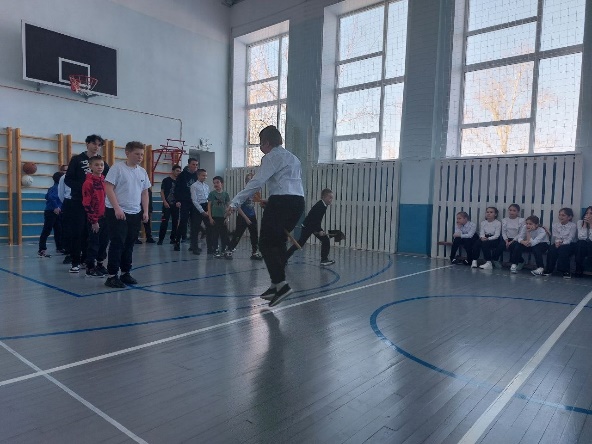 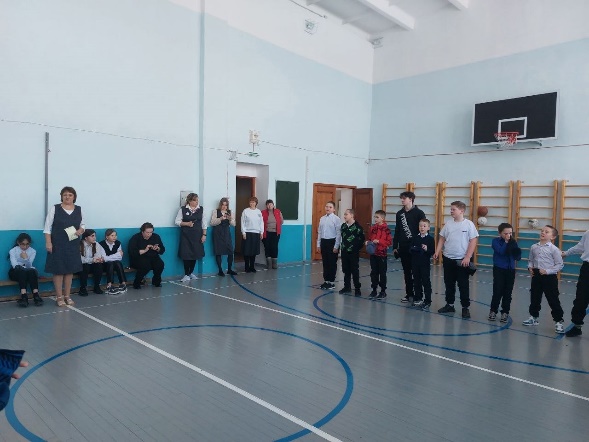 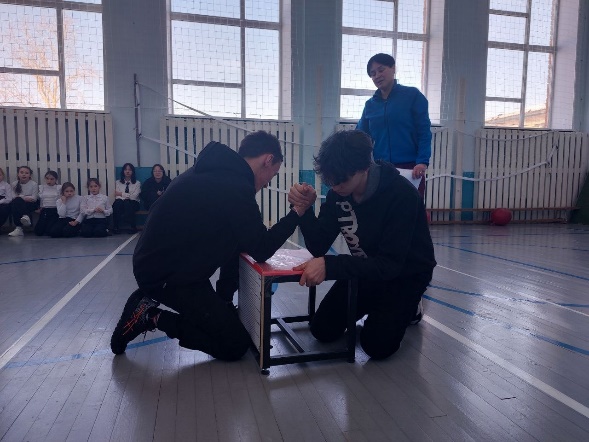 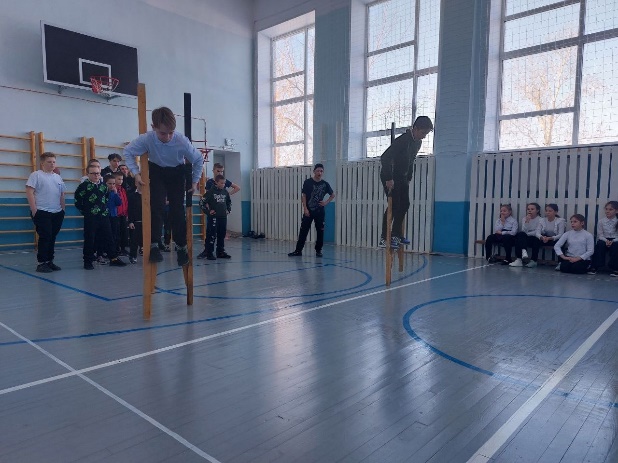 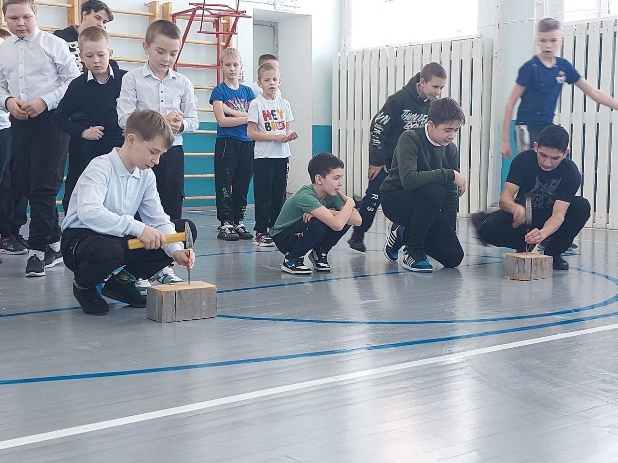 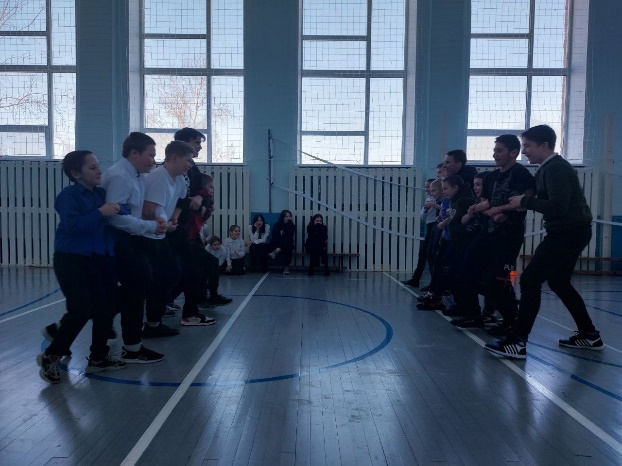 Акция «Обелиск». https://vk.com/pyankovscayacoolschool?w=wall-179081942_1144
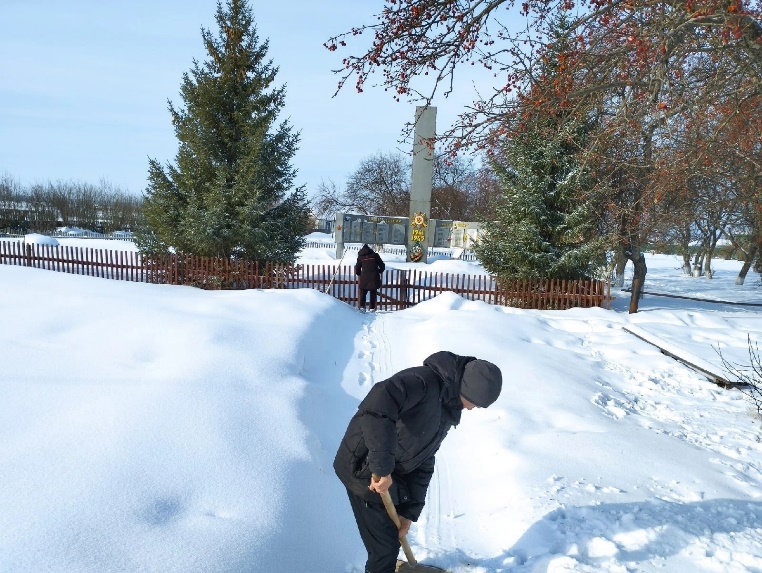 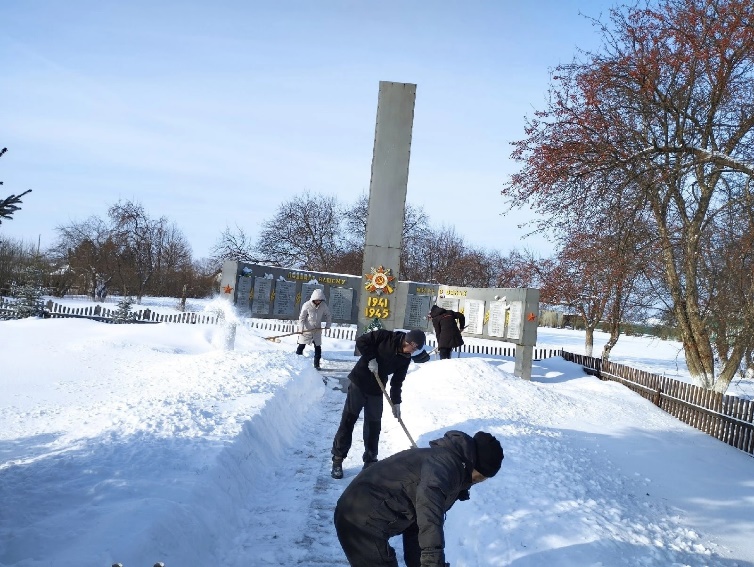 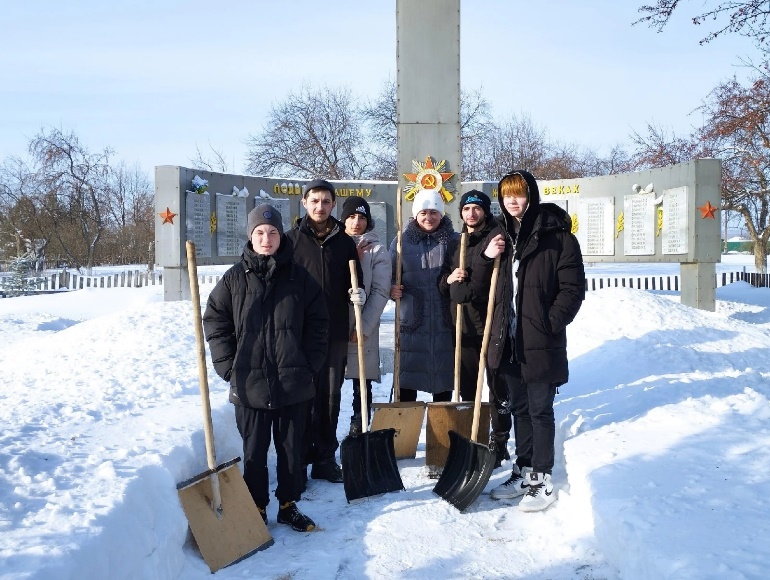 22 февраля 2023 года 45 учеников школы, 10 учителей и 8 приглашенных гостей приняли участие в акции «Цветы на снегу», где возложили живые гвоздики к обелиску. https://vk.com/pyankovscayacoolschool?w=wall-179081942_1145
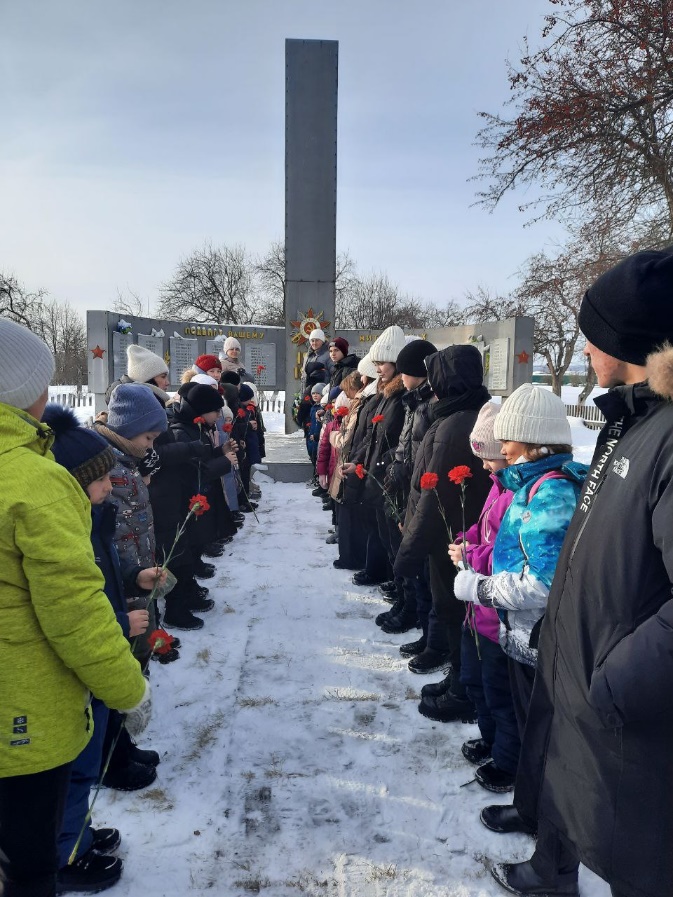 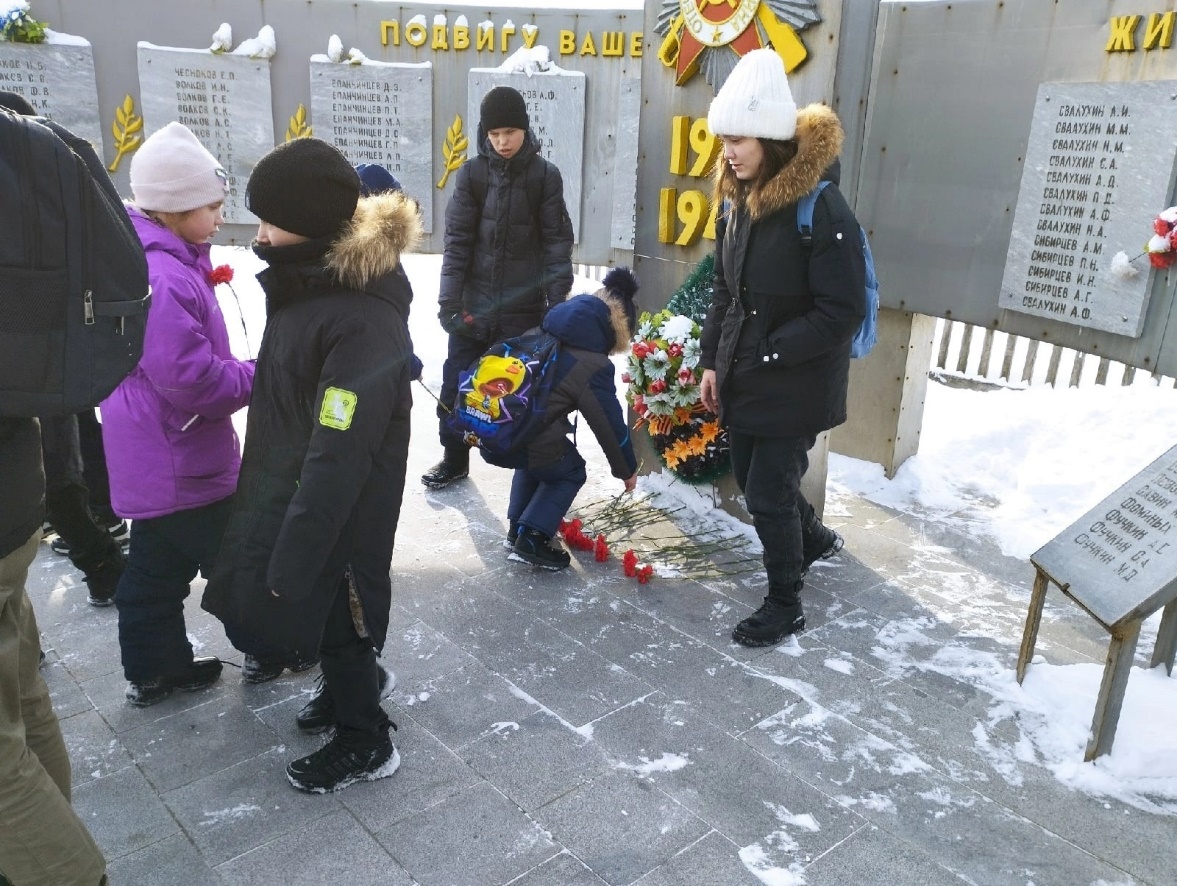 В нашей школе проводились не только спортивные, развлекательные и познавательные мероприятия. Ученики и учителя приняли участие в таких акциях, как:
«Живет ветеран рядом»https://vk.com/pyankovscayacoolschool?w=wall-179081942_1147
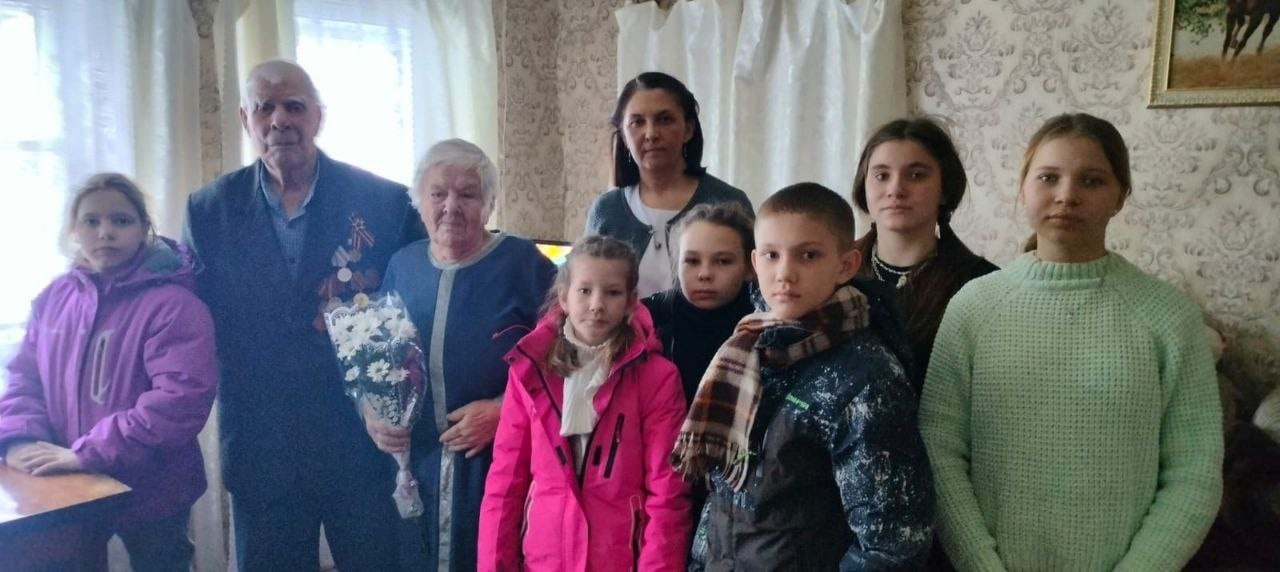 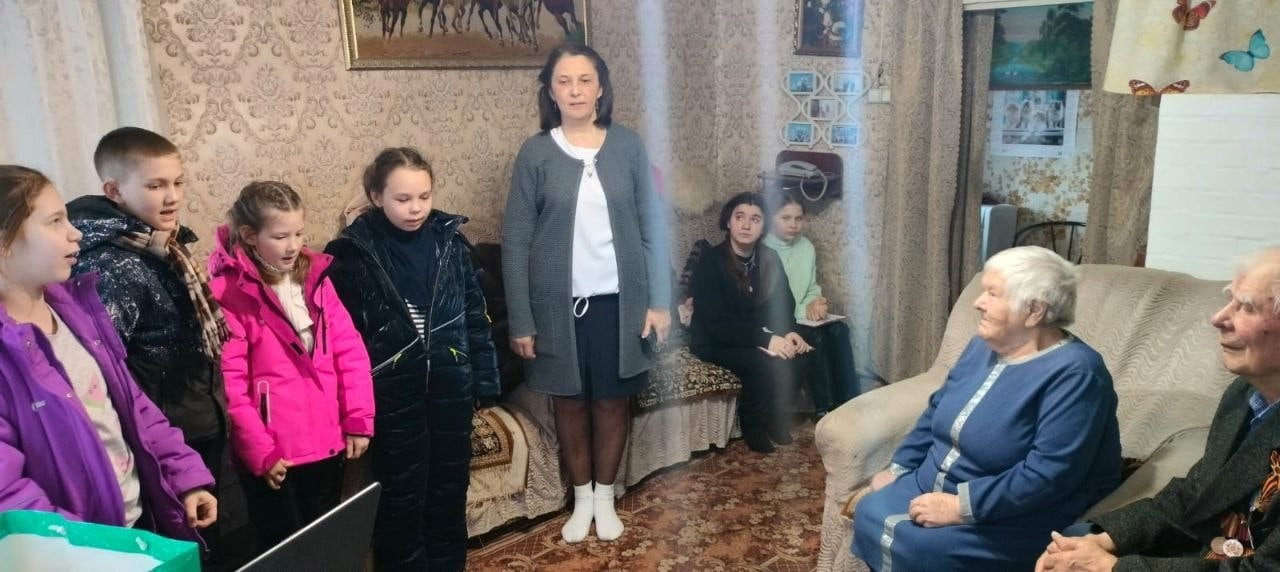 «Письмо солдату»В акции приняли участие 36 учеников. https://vk.com/pyankovscayacoolschool?w=wall-179081942_1128
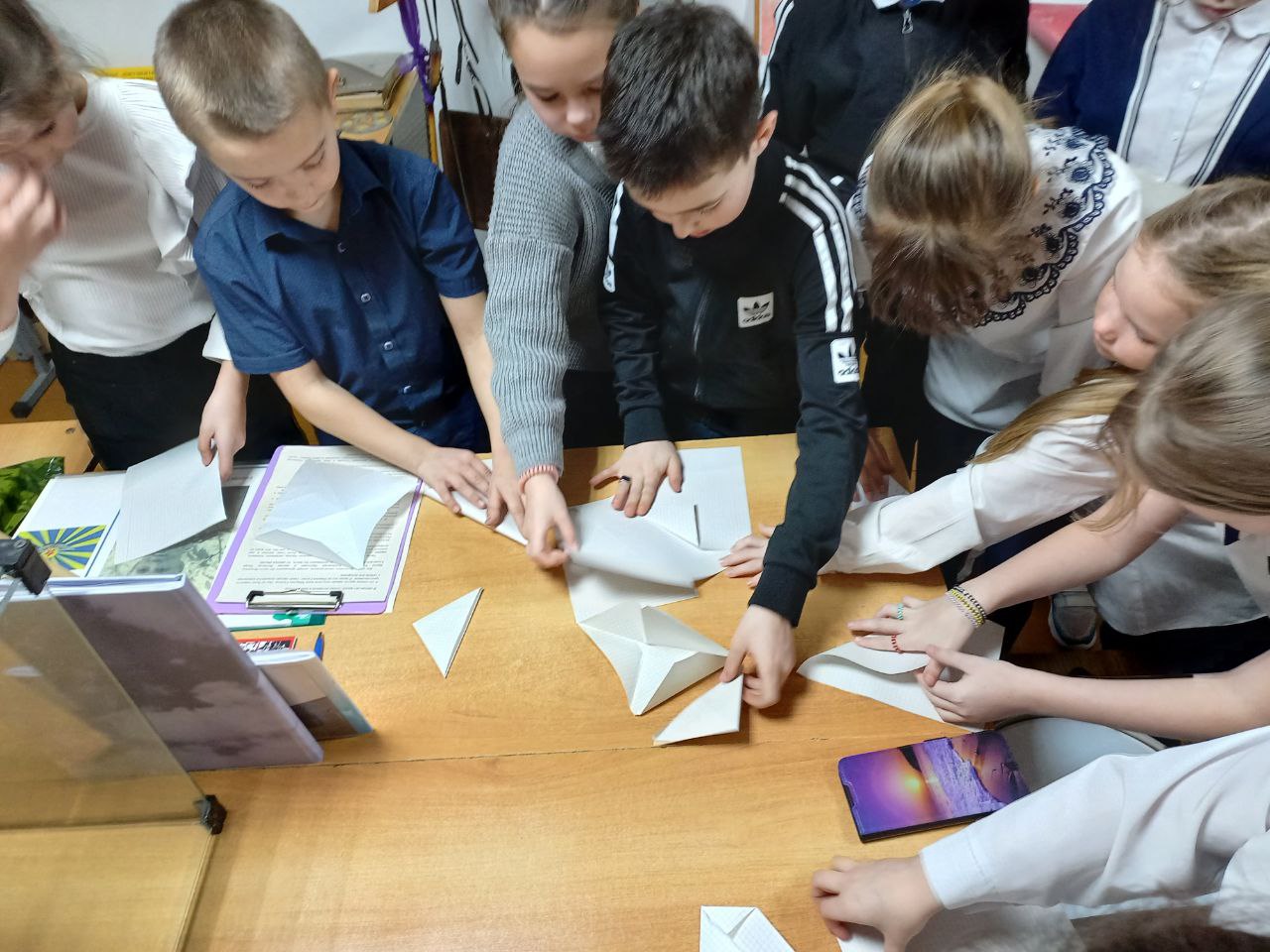 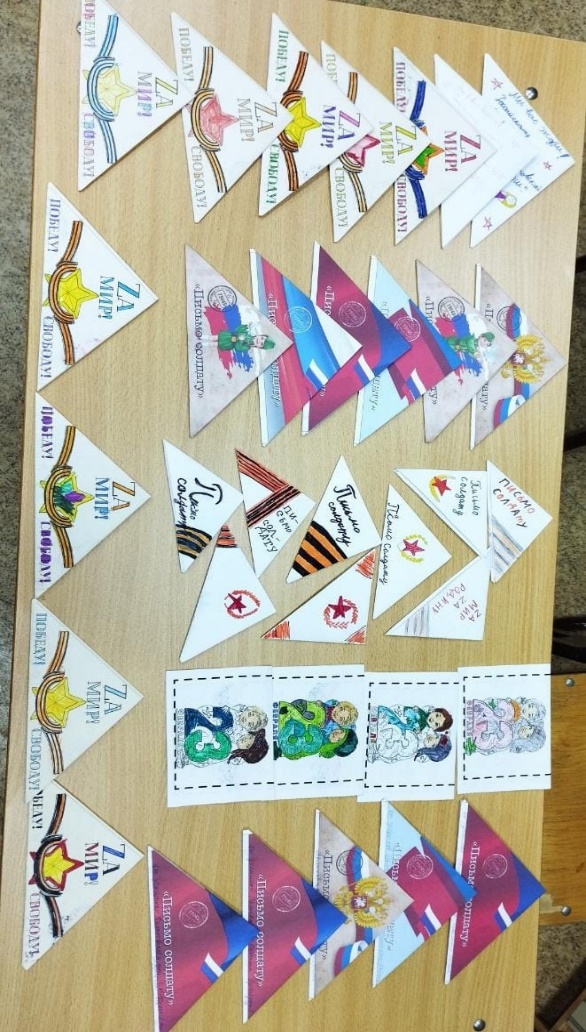 «Подарок солдату»Приняли участие 15 учеников и 6 педагогов. https://vk.com/pyankovscayacoolschool?w=wall-179081942_1128
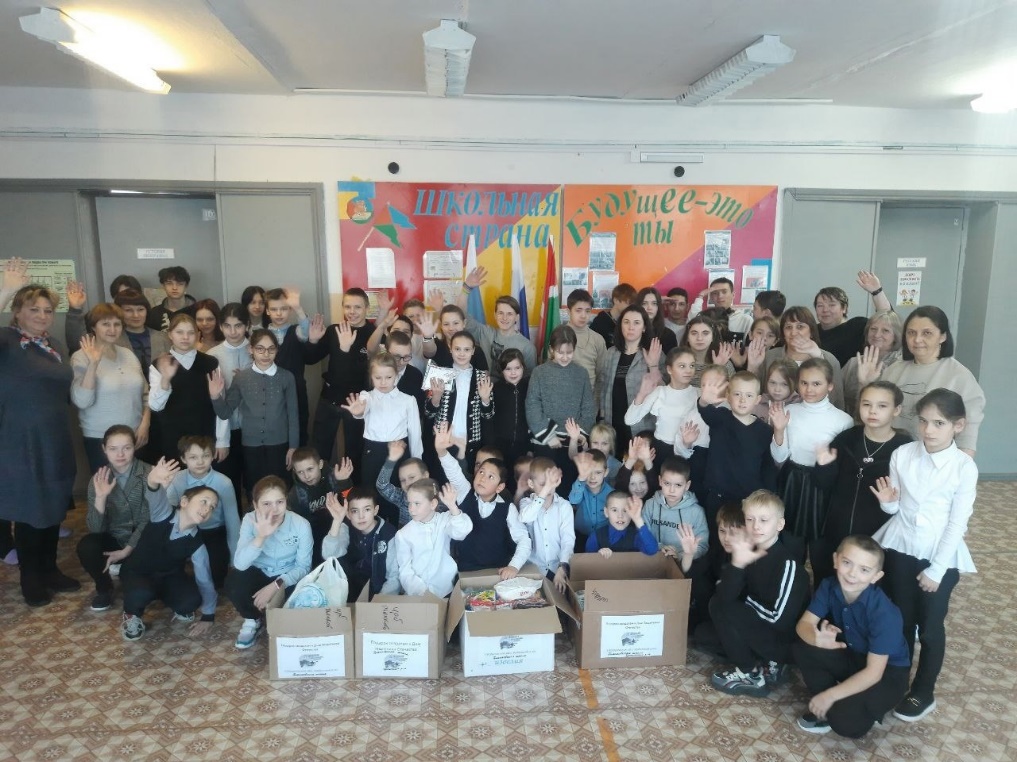 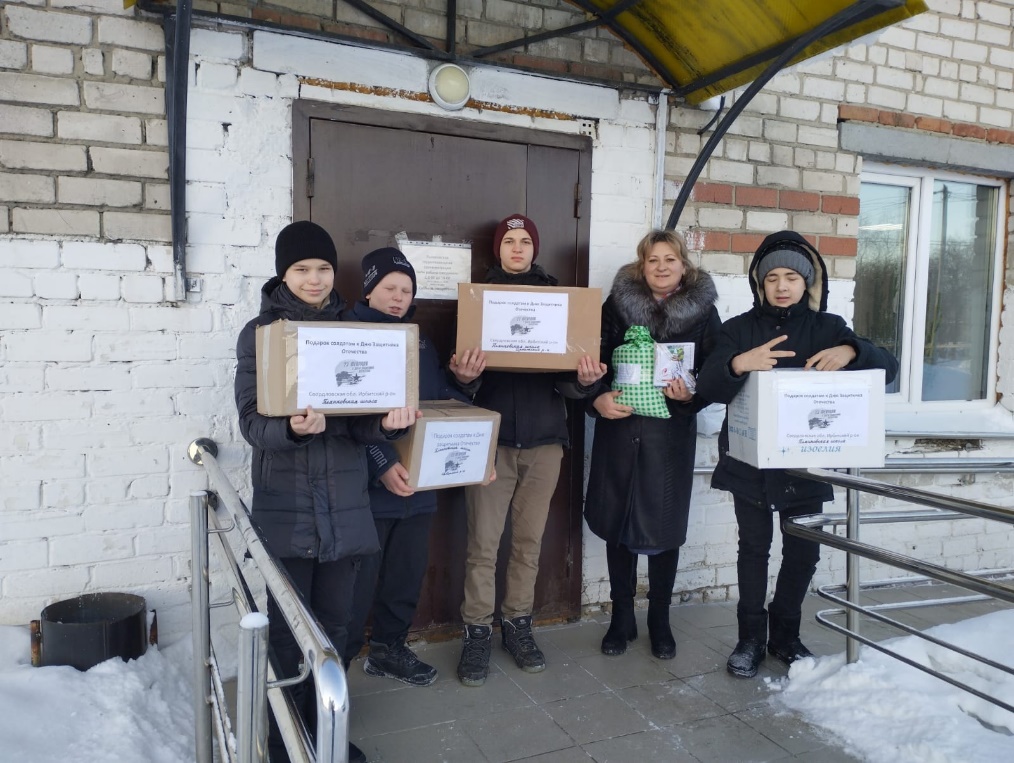 22 февраля 2023 года состоялось торжественное закрытие месячника защитника Отечества. На литературно-музыкальную композицию «Вам слава и честь!» были приглашены мужчины, которые прошли в свое время службу в армии.Участниками этого мероприятия стали 45 учеников, 10 педагогов и 8 приглашенных гостей.
Литературно-музыкальная композиция «Вам слава и честь!»  https://vk.com/pyankovscayacoolschool?w=wall-179081942_1149
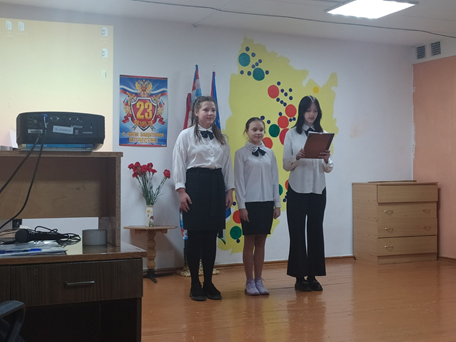 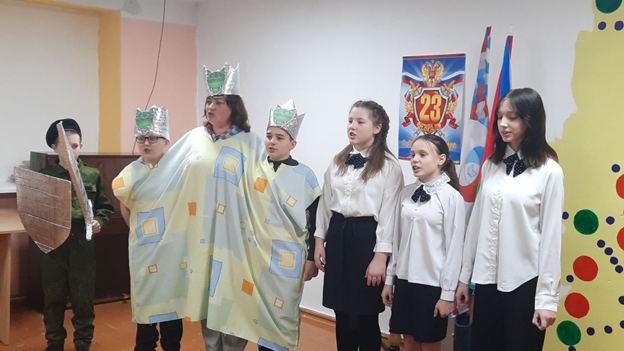 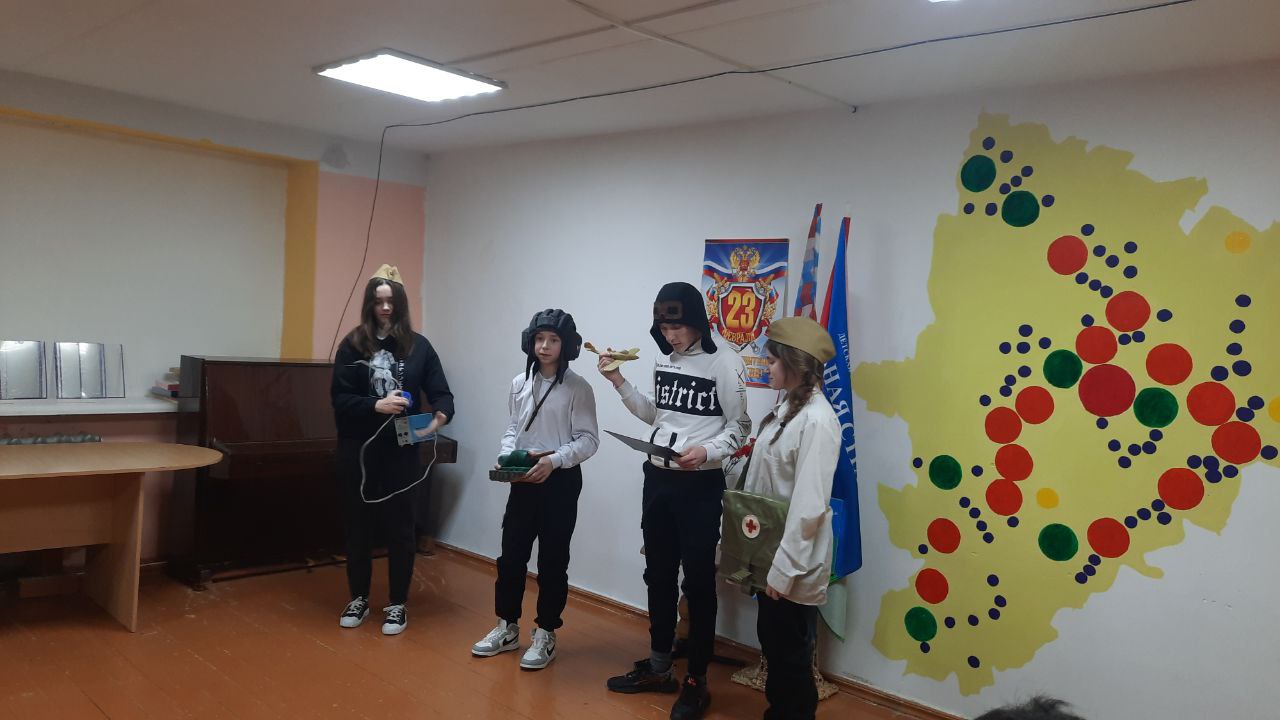 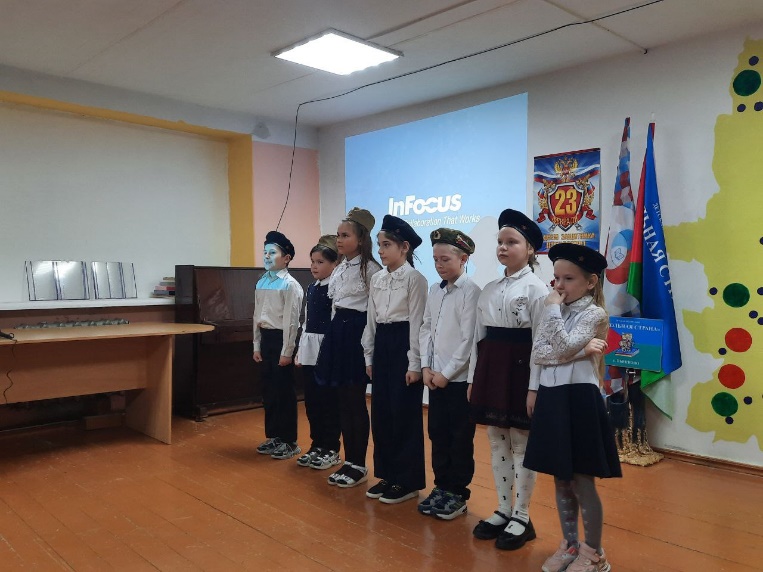 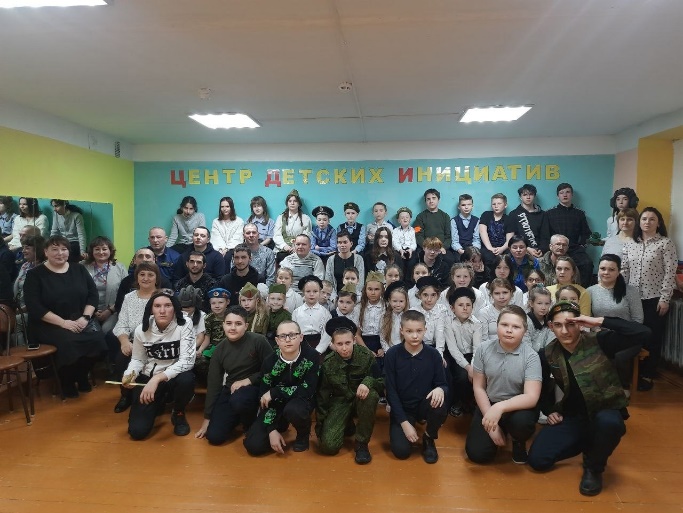 ВЫВОД:Все мероприятия, которые были запланированы, удалось провести вовремя. И ученики и педагоги принимали активное участие во всех мероприятиях. Родители также поддерживали наши задумки, принимали приглашения на мероприятия.
БЛАГОДАРИМ 
ЗА 
ВНИМАНИЕ!